Training Module 4: Merging Conference Papers
+ Simulation Amendments
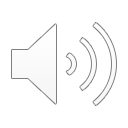 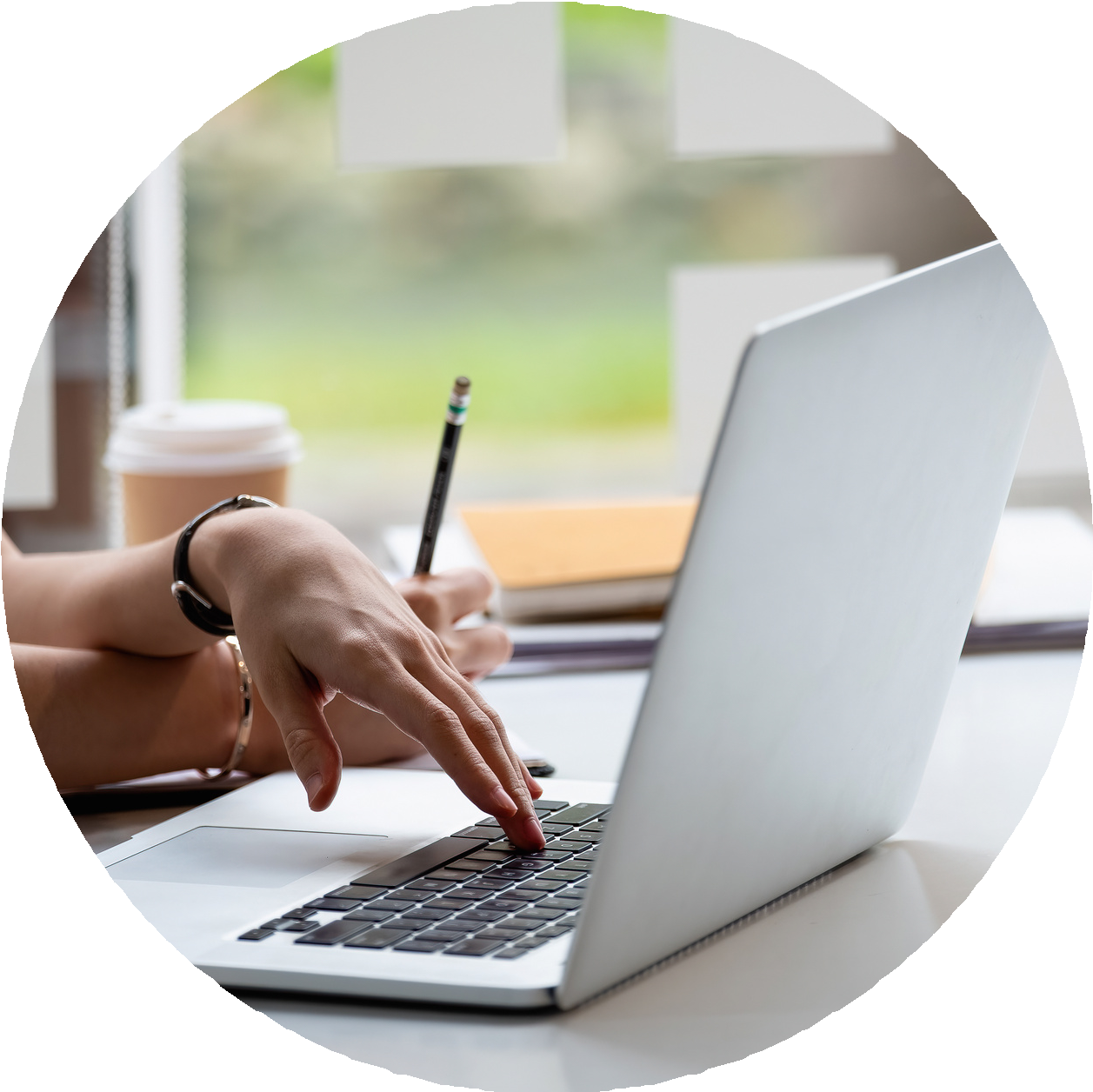 What is Merging Conference Papers + Simulation Amendment?
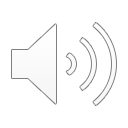 Merging conference papers involves combining two or more research papers into a cohesive document

 This is done when the papers cover similar topics or when they are complementary

 Researchers can create a more comprehensive and in-depth analysis of their research by merging papers

 Simulation amendment refers to a change or modification made to a simulation model
The Importance
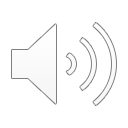 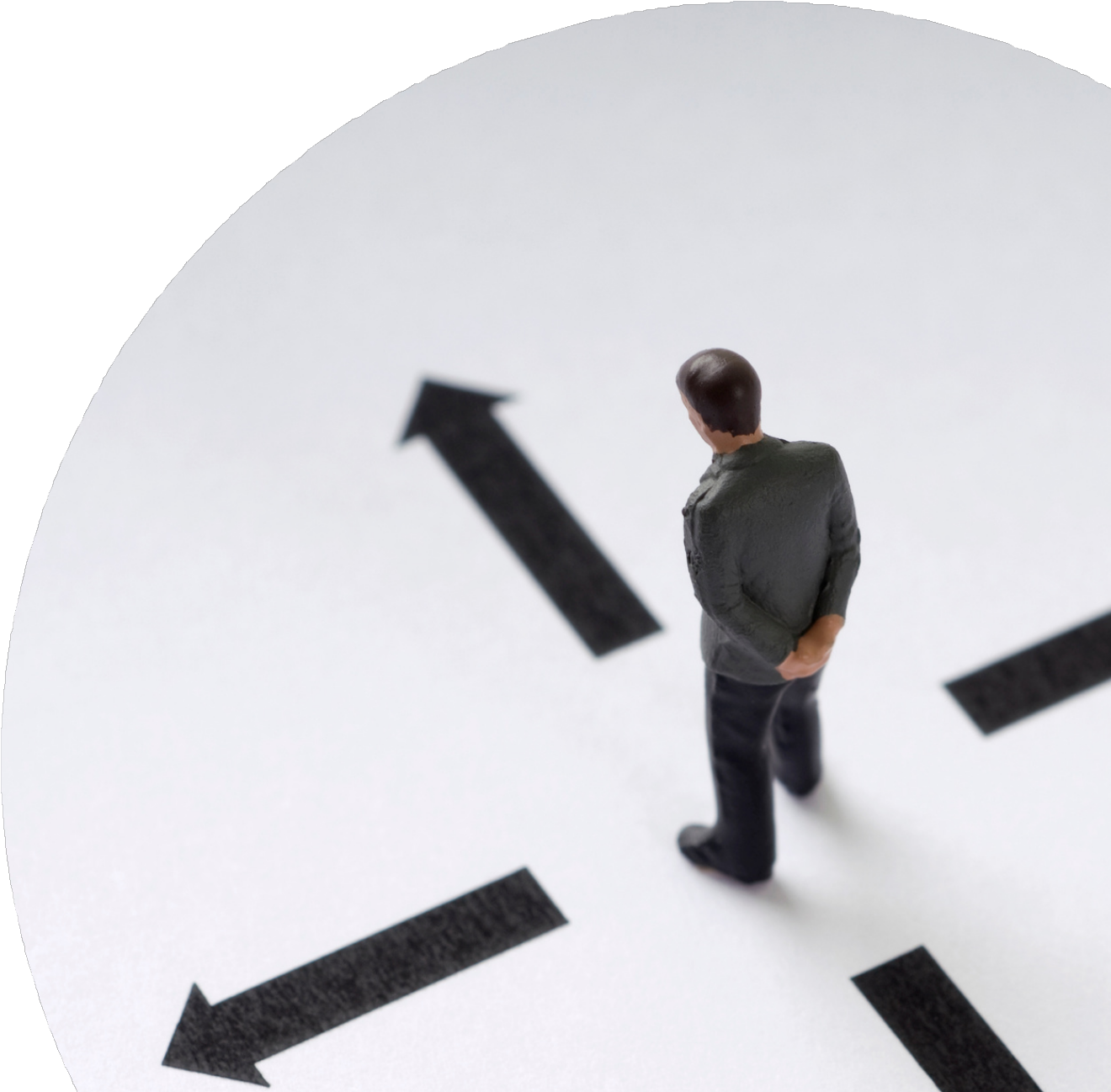 Simulation amendment involves modifying a simulation model based on the findings of merged research papers

 It can improve accuracy or test different scenarios and their potential outcomes

 Merging conference papers could create a more comprehensive understanding of a public health issue

 This understanding could inform the development of simulation models or other decision-making tools

 Both simulation amendment and merging conference papers can be relevant in the context of a world health assembly simulation
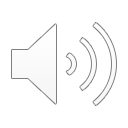 Step one of merging draft resolutions in a WHA simulation involves reviewing the draft resolutions thoroughly. This is an important step as it helps identify areas of agreement and disagreement between the different drafts. Here are some additional details that may be helpful:
1.1 Understand the Context
Before reviewing draft resolutions, it's important to have a clear understanding of their context

 This includes understanding the topic and any relevant background information

 It also involves understanding the interests of the different parties involved

 Having this understanding can help provide clarity and inform decision-making when reviewing the resolutions
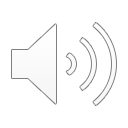 1.2	Read each resolution carefully
When reviewing resolutions, read each one carefully
 Pay close attention to the language used and the proposed actions
 Take note of any specific proposals or requests made in each resolution
 This level of detail can help provide a better understanding of the resolution's purpose and potential impact
 It can also inform decision-making when considering whether to support or oppose a resolution

1.3 Identify areas of agreement and disagreement
 After reviewing the resolutions, start identifying areas of agreement and disagreement between them.
 Look for common themes or goals shared by the resolutions.
 Identify areas where the resolutions differ in their proposed actions or solutions.
 This analysis can help inform decision-making and identify potential areas of compromise.
 It can also help develop a strategy for supporting or opposing the resolutions.
1.4 Identify potential conflicts:
In addition to identifying areas of agreement and disagreement, it is important to also identify potential conflicts or points of contention. These may be areas where compromise or further discussion will be necessary.
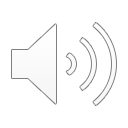 1.5 Consider the broader implications:
As you review the draft resolutions, consider the broader implications of each proposal. This includes thinking about the potential consequences of each action or solution, as well as the possible impacts on different stakeholders.
Identify common elements among the different draft resolutions
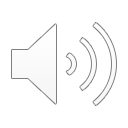 Step two in merging draft resolutions in a simulation is to identify common elements among the different draft resolutions. This step aims to find similarities between the resolutions that can serve as a basis for merging.

When reviewing the different draft resolutions, look for elements that are common to all of them. These elements might include general principles, goals, or action points. For example, if all of the resolutions agree that access to education is a basic human right, this can serve as a common element for merging.

Identifying common elements is important because it helps establish a starting point for the negotiation process. By focusing on areas of agreement, delegates can work collaboratively to merge the different draft resolutions rather than getting bogged down in areas of disagreement.
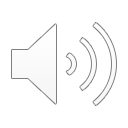 Consulting with other delegates
Step three in merging draft resolutions in WHA simulation is to consult with other delegates. This step involves reaching out to the authors of the other draft resolutions to gauge their interest in merging their resolutions with yours.

Consulting with other delegates is an important part of the negotiation process because it allows you to gather input and feedback from different perspectives. This can help to identify areas of agreement and disagreement and can also help to build relationships and trust between delegates.
Here are some tips to help you collaborate effectively with other delegates during the merging process:

Establish a clear agenda: Before beginning the collaboration process, it's helpful to establish a clear agenda and outline the specific goals you hope to achieve. This can help keep the discussion focused and on track.
Encourage open communication: Encourage all delegates to express their ideas and opinions freely and openly, without fear of judgment or reprisal. This can help create an environment of trust and respect, and allow everyone to work together more effectively.
Be willing to compromise: In order to reach an agreement, you may need to be willing to compromise on certain points. This could involve adjusting the wording of certain sections or being flexible on certain goals or action points.
 Stay focused on the common goal: It's important to keep the focus on the common goal of creating a resolution that reflects the consensus of the committee. This can help prevent personal or political agendas from derailing the collaboration process.
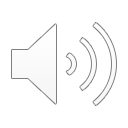 Drafting a new resolution
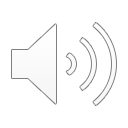 Step 4 of merging draft resolutions in a WHA simulation involves drafting a new resolution that incorporates the common elements and areas of agreement identified in steps 2 and step 4. This process might involve rewording certain sections, adding new sections, or deleting certain sections that are not relevant to the new resolution.

When drafting the new resolution, it's important to ensure that it reflects the agreements made during the negotiation process and considers any compromises or trade-offs made. It's also important to ensure that the new resolution is clear and concise and does not contain any contradictory language or ambiguity.
Reviewing and editing the newly drafted resolution
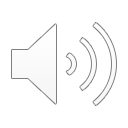 Step 5 of merging draft resolutions in a WHA simulation involves reviewing and editing the newly drafted resolution to ensure that it accurately reflects the agreements made during the negotiation process and that it is clear and concise.

After drafting the new resolution in step 5, it's important to carefully review it to ensure that it covers all the necessary points and that the language used is unambiguous and free of errors. You may need to make some adjustments to the wording or structure of the resolution to ensure that it accurately reflects the agreements reached during the negotiation process.
It's also important to ensure that the resolution is clear and concise. This means that the language used should be simple, direct, and easily understandable by all members of the committee. Any technical or complex terms should be defined clearly, and the resolution should be organized logically and easy to follow.

Additionally, you should review the resolution to make sure that it is free of any inconsistencies or contradictions. If any inconsistencies are found, they should be addressed and corrected in the editing process.
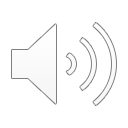 Submitting the new merged resolution to the committee
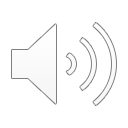 Step 6 in the process of merging draft resolutions in a WHA simulation involves submitting the new merged resolution to the committee for consideration.
After the authors of the draft resolutions have worked together to identify areas of agreement and draft a new resolution, it's time to submit the resolution for consideration by the rest of the committee. This can be done by presenting the resolution during a formal session of the committee, or by submitting it through a designated submission process.

During this stage, it's important to ensure that the resolution is clear, concise, and accurately reflects the agreements made during the negotiation process. The resolution should be presented in a way that clearly explains its purpose, the actions it proposes, and the expected outcomes. The authors of the resolution should be prepared to answer questions and provide additional information as needed.
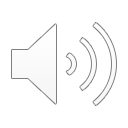 Once the resolution is presented to the committee, it will be debated and discussed. Other delegates may propose amendments to the resolution or express their support or opposition. It's important for the authors of the resolution to actively participate in this discussion and defend the resolution as needed.

If the committee approves the resolution, it will become the official resolution of the committee and will serve as a basis for further action. If the resolution is not approved, the authors may need to revisit the negotiation process and try to identify areas of disagreement or find ways to address concerns raised by other delegates.
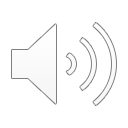 Important Links & Contacts
Email: gh_whasim@yorku.ca​

Instagram: https://www.instagram.com/ghwhasim/​

Twitter: https://twitter.com/GHWHASIM​

Inquiry Form: ​ https://www.worldhealthassemblysimulation.com/contact-8
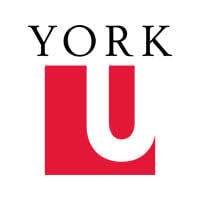